RESULTATS DE L’ENQUETE NATIONALE SUR LE DEPLOIEMENT DE LA CONCILIATION MEDICAMENTEUSE 2015
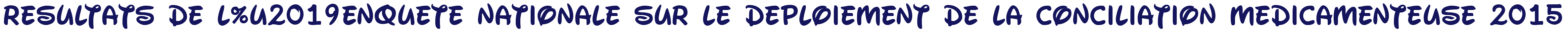 1
2
3
4
5
6
7
8
9
10
11
12
13
14
15
16
17
18